Путь к звездам…
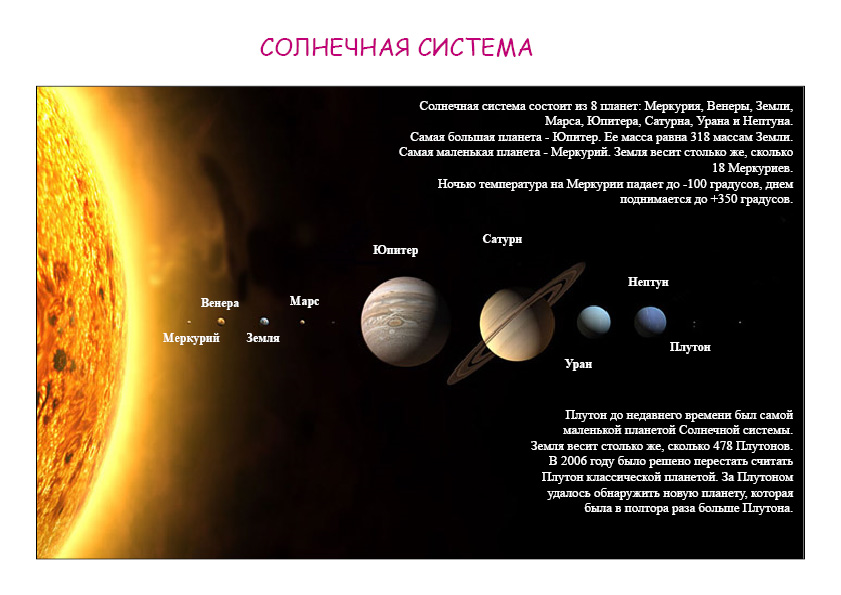 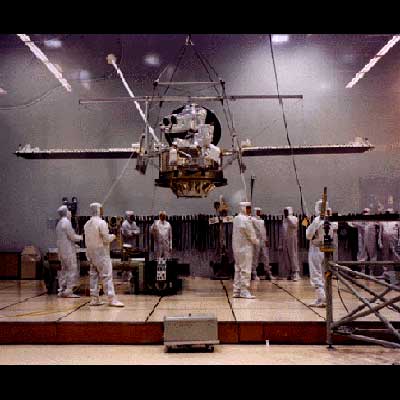 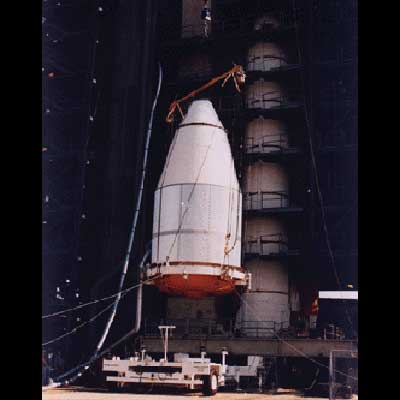 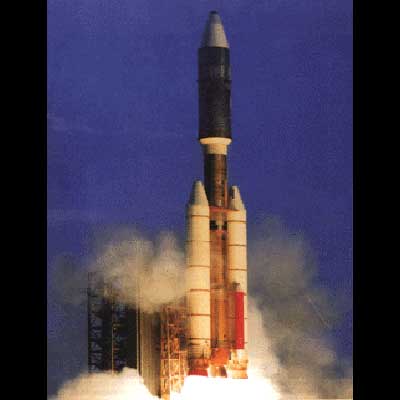 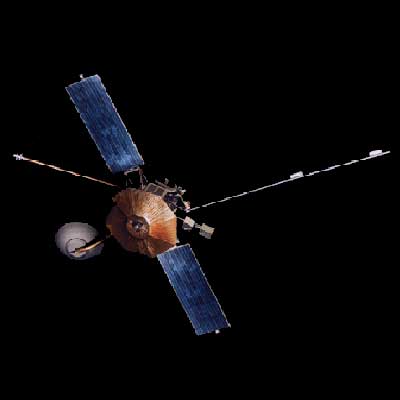 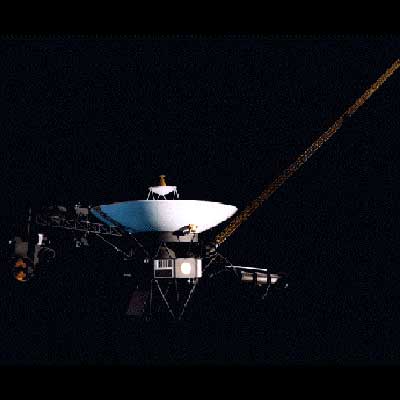 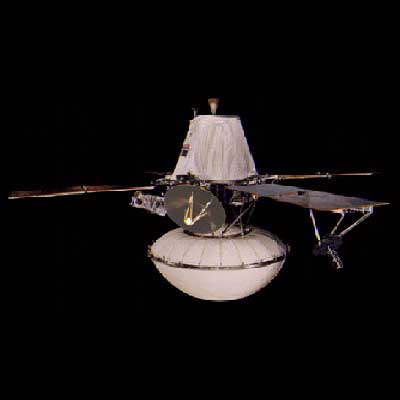 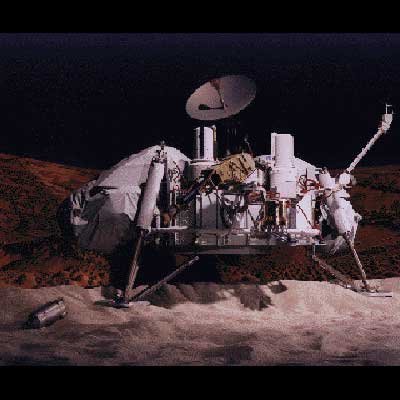 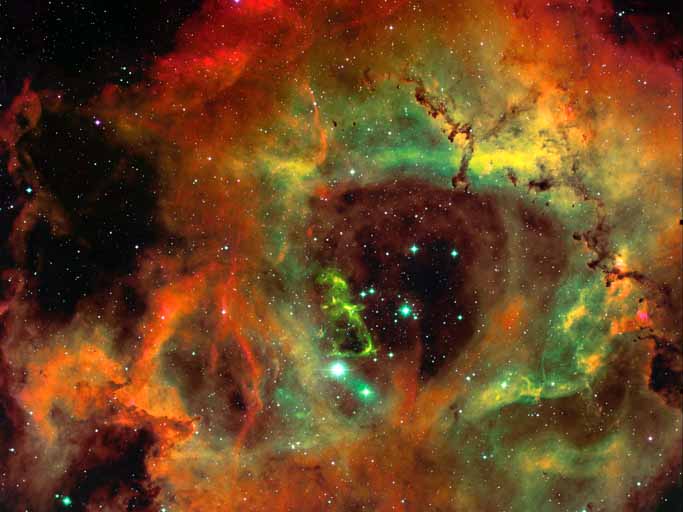 Наша Галактика
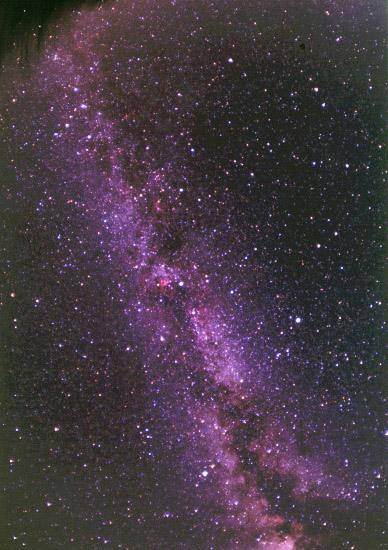 Одним из самых примечательных объектов звездного неба является Млечный Путь. Древние греки называли его  «молочный круг». Уже первые наблюдения в телескоп проведенные Галилеем, показали, что Млечный Путь – это скопление очень далеких и слабых звезд.
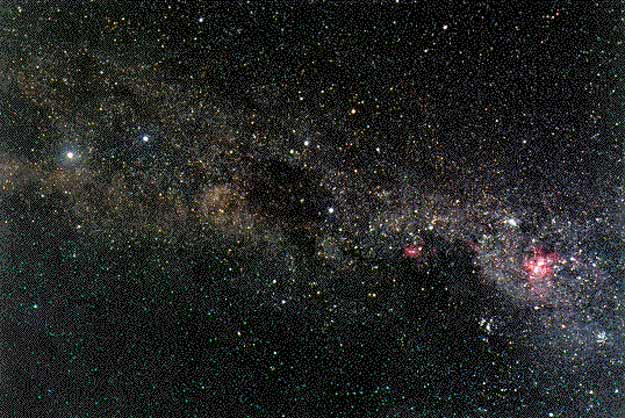 Особенно эффектно выглядит Млечный Путь в южном полушарии
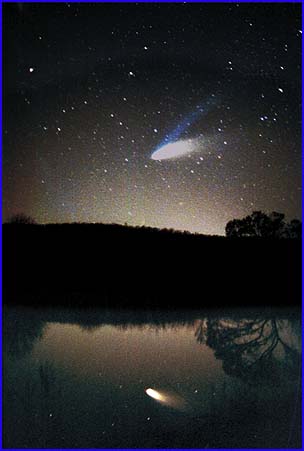 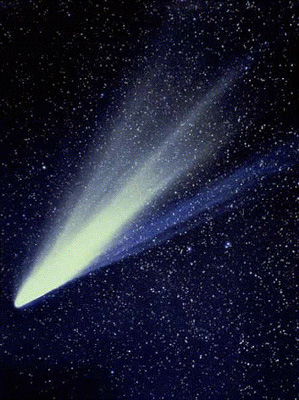 Может ли Земля столкнуться с кометой?
Такая вероятность есть, но она очень и очень мала. Кроме того, для Земли было-бы неприятно столкнуться именно с ядром кометы, а вот через кометные хвосты Земля пролетает регулярно. И в таких случаях с Земли можно увидеть очень захватывающее явление – метеоритный дождь
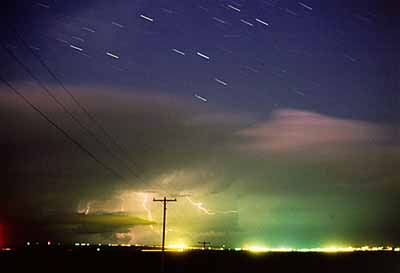 Метеориты
«упавшие»
человек видел, как метеорит падал сквозь атмосферу и затем действительно обнаружил его на земле (событие редкое)
«найденные»
метеорит был найден случайно и опознан        ( типично для железных метеоритов)
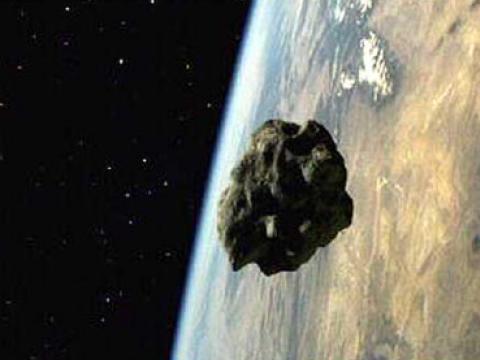 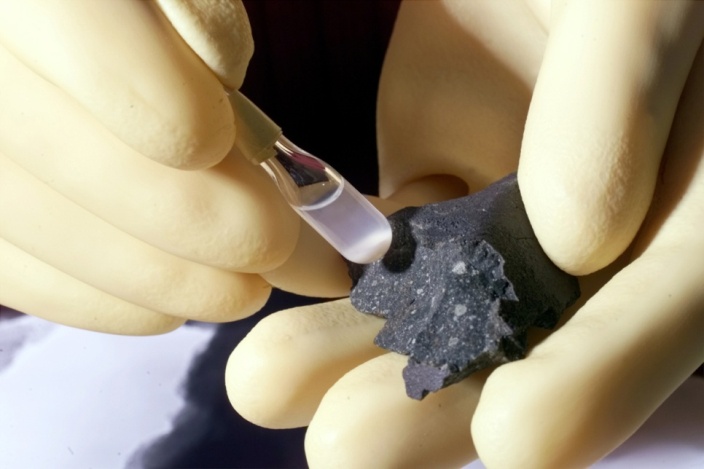 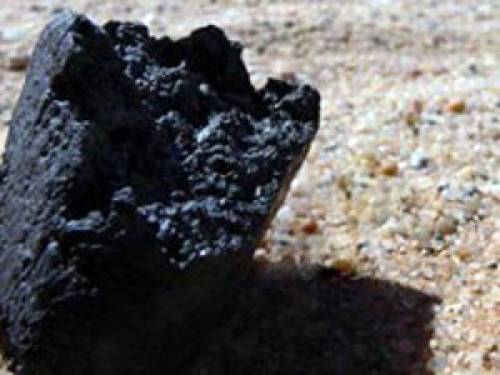 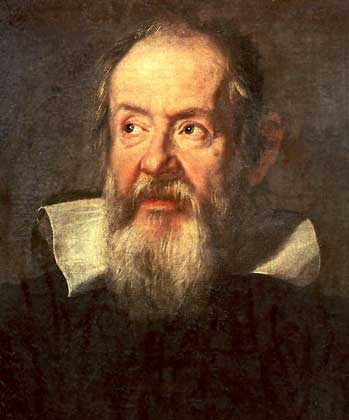 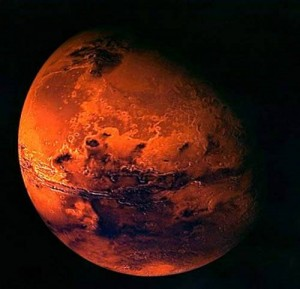 3
5
1
2
3
4
5
6
7
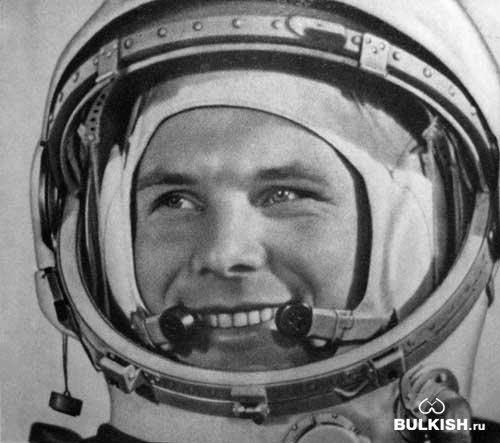 Юрий Алексеевич Гагарин